Concepts of dip & strike
Presented By
HARISH KAPASYA
Department of Geology
Earth Science Faculty, 
M.L. Sukhadia University
Udaipur
What is Dip……?
The angle of inclination of a rock bed with the horizontal plane is called “Dip”.
What is strike…?
The “Strike” is an imaginary line, which show the trend of rock bed or strata.
It is measured in plane perpendicular to the strike.
The amount of dip is the angle which varies from 0º to 90º according to the deposition of the bed. 
The direction of dip is the geographical direction, along which a bed has maximum slope. 
In case of horizontal beds, the dip is ‘zero’ degree and for a vertical beds, the dip is ‘90º’.
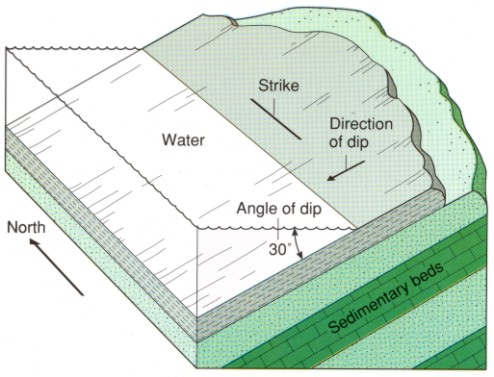 Accordingly, the symbolic representation of a horizontal and vertical bed in a map is also different, which may be seen from 
the following figures:
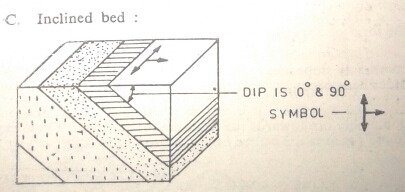 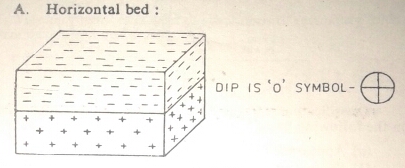 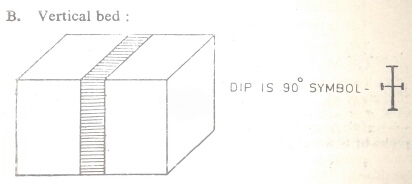 Types of dip
There are two types of dip as
True Dip
Apparent Dip
	True Dip:
	It is the maximum amount of slope along a line perpendicular to the strike, in other words, it is the maximum slope with respect to the horizon.
Apparent Dip:
Along any direction other than that of the true dip, the gradient is scheduled to be much less and therefore it is defined as the apparent dip. 
The apparent dip of any bed towards any direction must always be less than its true dip.
Relation between dip and strike:
The direction of dip and strike of any inclined bed must lie at right angles to each other.
Importance of strike and dip:
In structure geology, strike and dip are quite important for the following purpose:
To determine the younger bed or formation
	It is well known that younger beds will always be found in the direction of dip. If we go in the direction of dip relatively beds of younger age will be found  to outcrop and older beds in the opposite direction.
In the classification, and nomenclature of folds, faults, joints and unconformities the nature of dip and strike is of paramount significance.
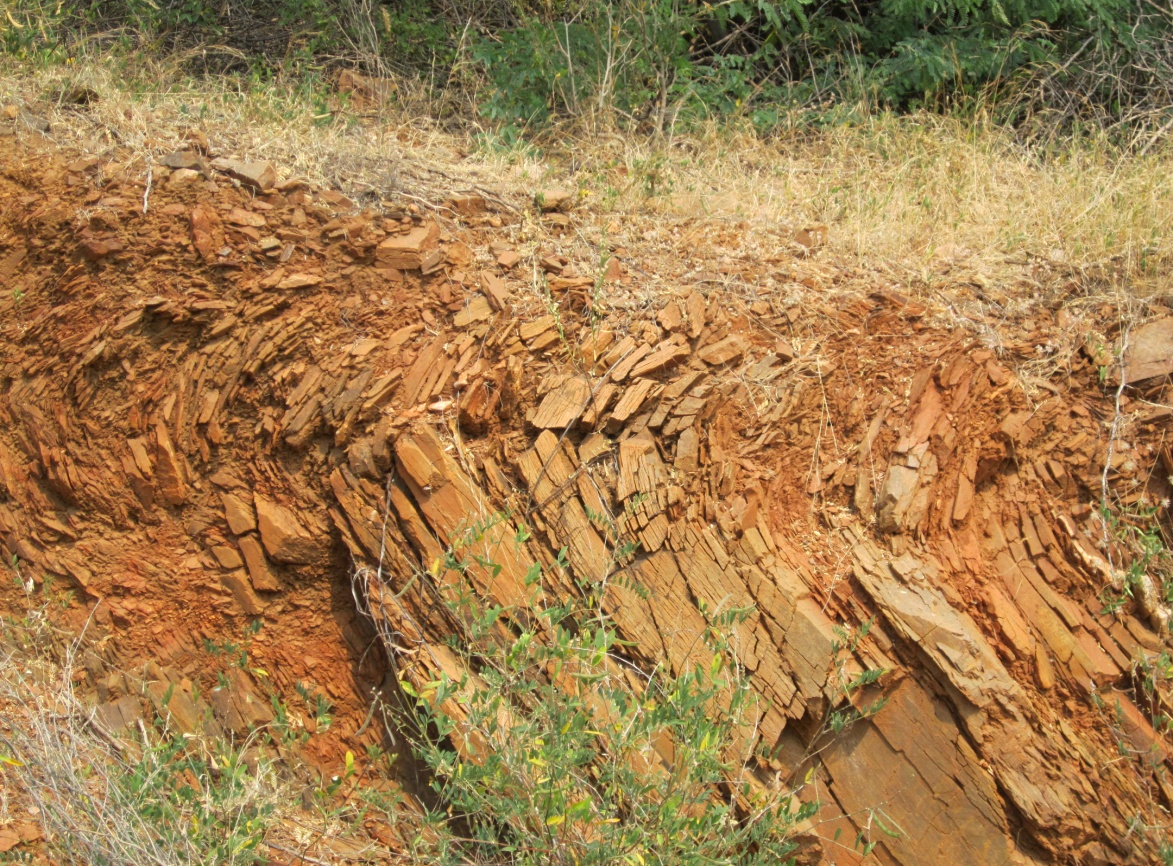 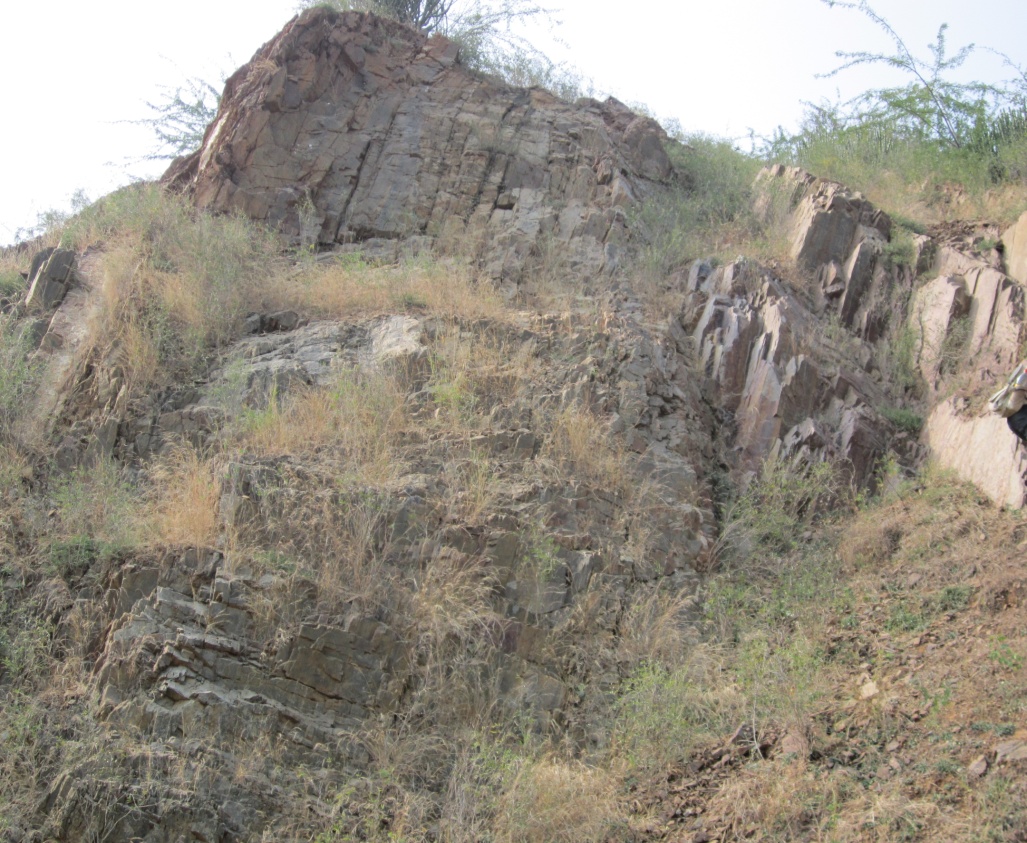 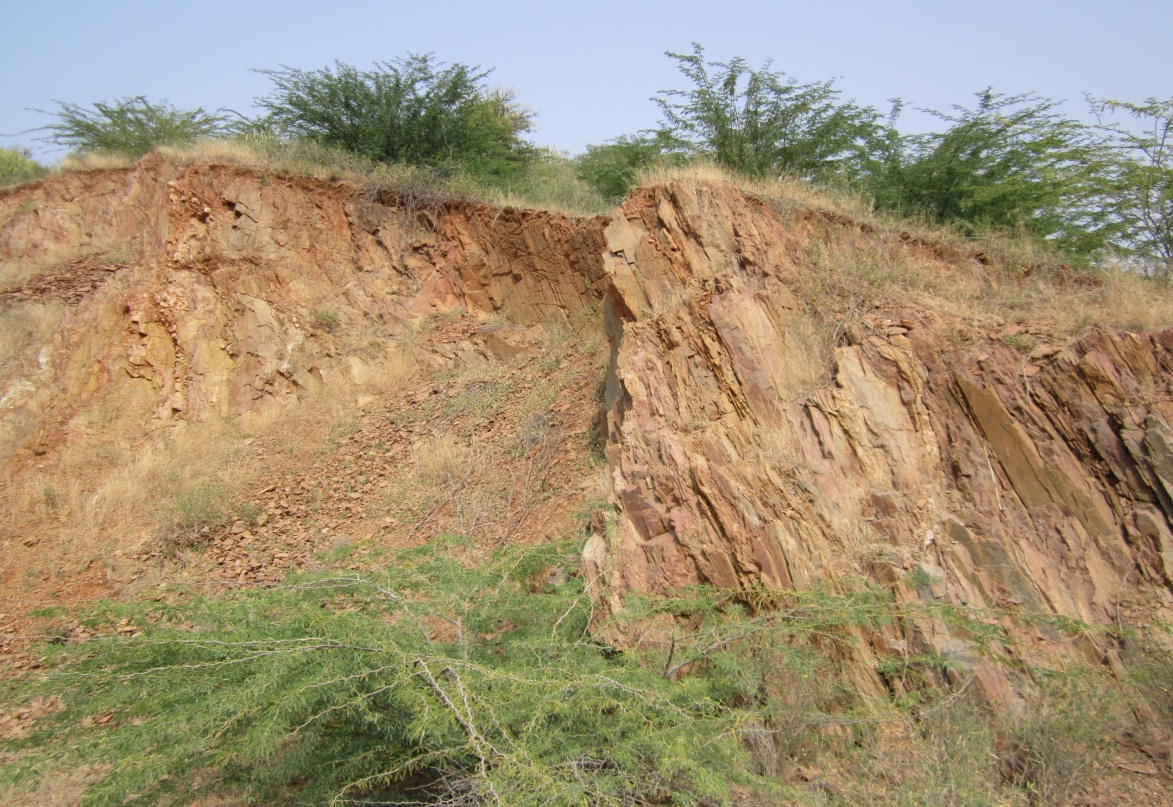 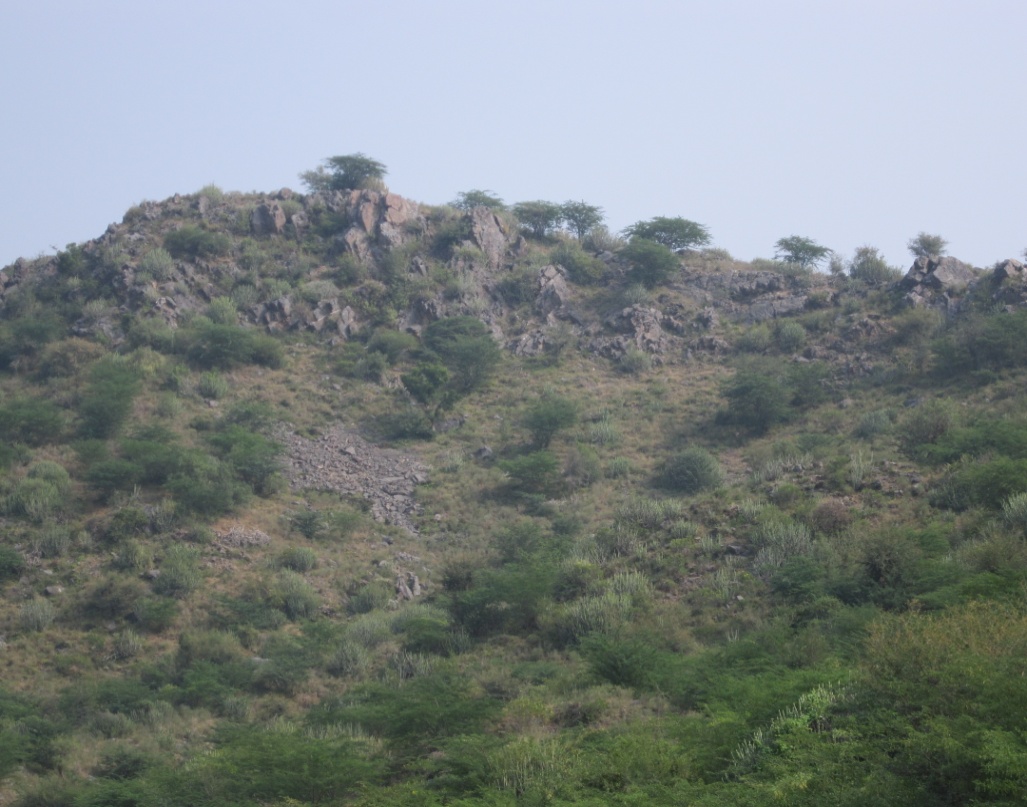 What is Structure Geology..?
“Structural Geology” is a branch of geology, in which detailed and systematic study of various structures which formed due to deformation on earth crust, also study of  rocks which formed by magma and lava.
Relation with stratigraphy
Following features which related to stratigraphy:
Folding (Anticline & Syncline)
Faulting 
Unconformities 
Recumbent Fold
Relation with economic geology
Following features which related to economic geology:
Folding 
Faulting 
Unconformities
Relation with economic geology
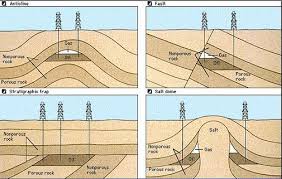 Relation with engineering geology
Following features which related to engineering geology:
Dam 
Tunnel 
Bridge
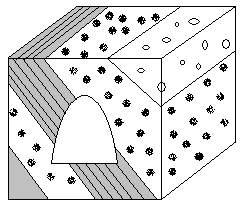 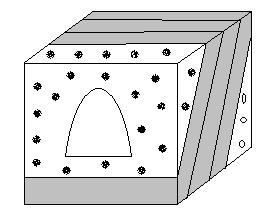 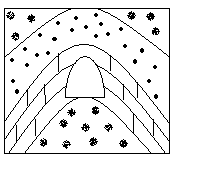 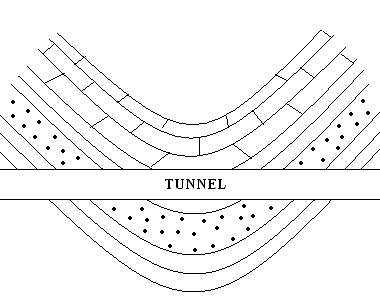 Relation with mining geology
Following features which related to mining geology:
Folding 
Faulting 
Unconformities
Relation with  hydrology
Following features which related to hydrology:
Faulting 
Joints 
Fractures
Thank 
You